Елла Фіцджеральд
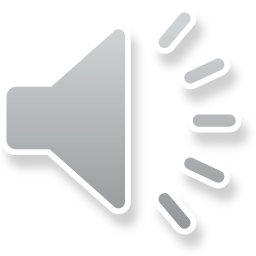 Елла Фіцджеральд  — американська джазова співачка.
Елла Джейн Фіцджеральд народилася 25 квітня 1917 року в Ньюпорт-Ньюс, штат Вірджинія.
Діапазон її голосу складав три октави: від ре-бемоль малої октави до ре-бемоль третьої октави.
«Говорячи простими словами, вона не робить нічого неправильного. Ніщо у її виступі не викликає сумніву … Вона все робить абсолютно правильно і ніяк інакше».
Генрі Плезентс
Найпомітнішою роллю у кіно Елли Фіцджеральд стала роль Меггі Джексон у музичному фільмі режисера Джека Вебба «Блюз Піта Келлі»
15 червня 1996 році Фіцджеральд померла у віці 79 років в Беверлі-Гіллз, Каліфорнія.
Музичний супровід
Елла Фіцджеральд - I'm Beginning To See The Light